Презентація на тему:Маятник Фуко
Підготував
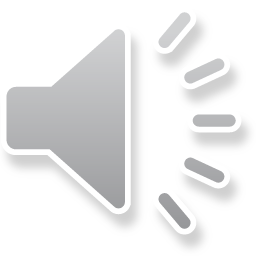 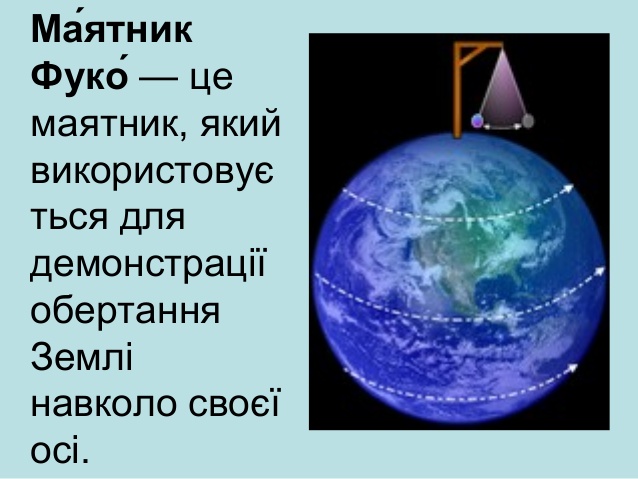 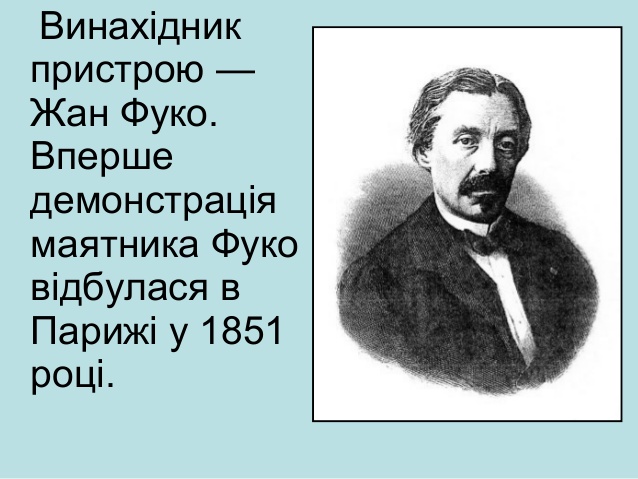 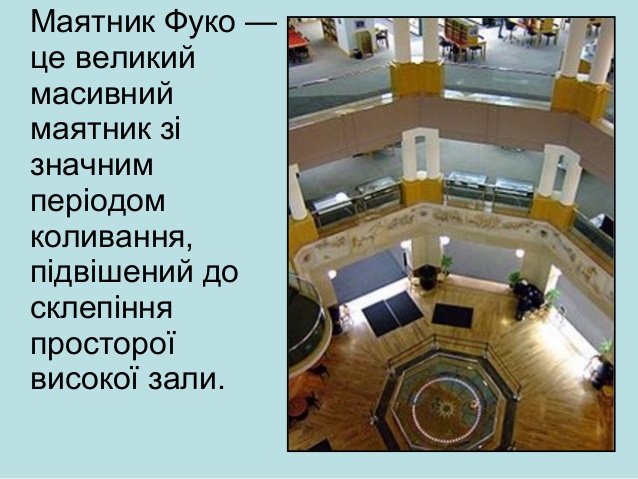 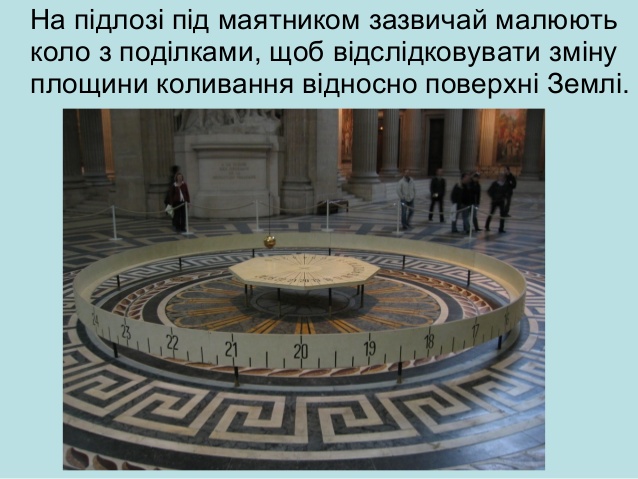 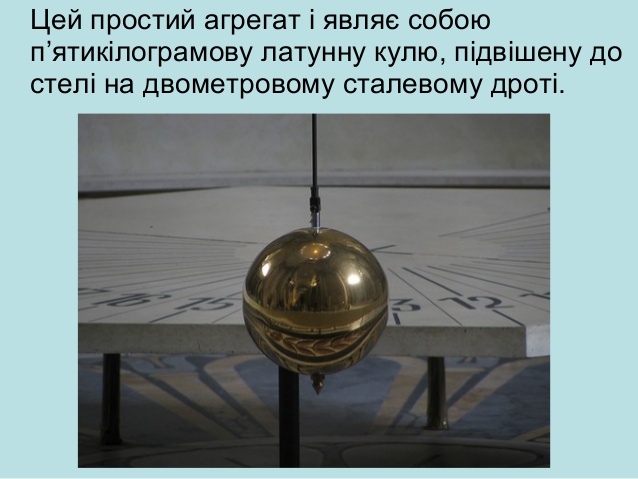 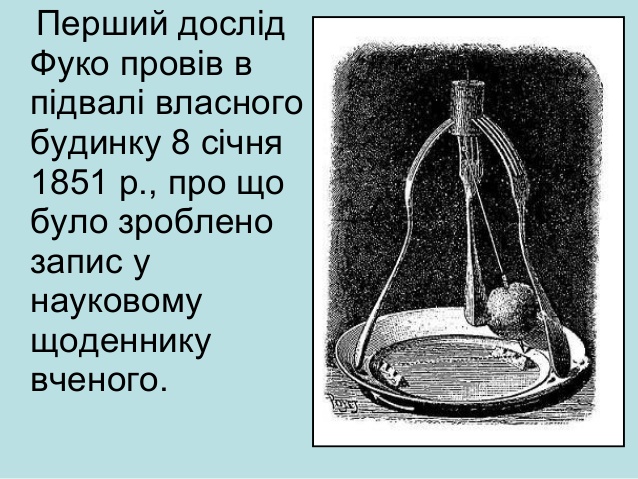 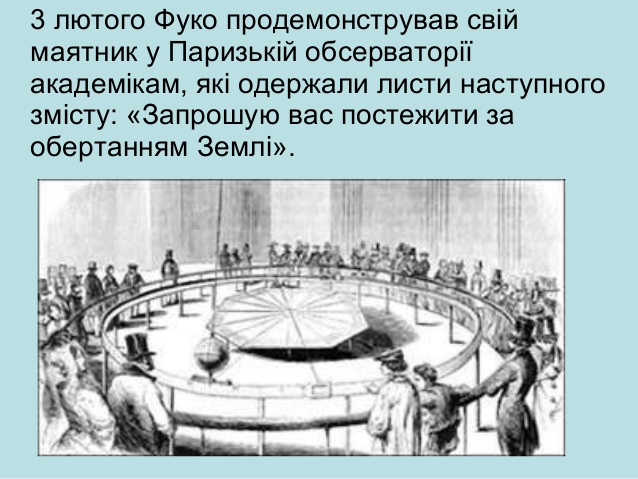 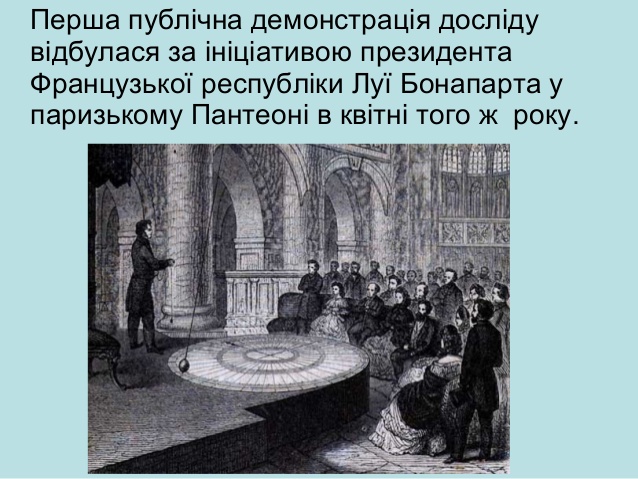 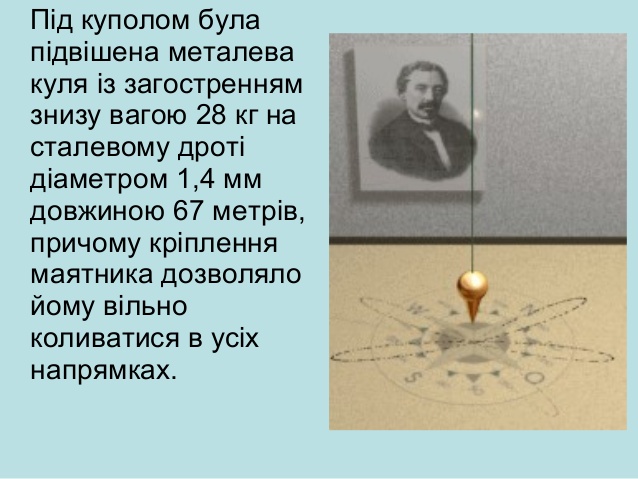 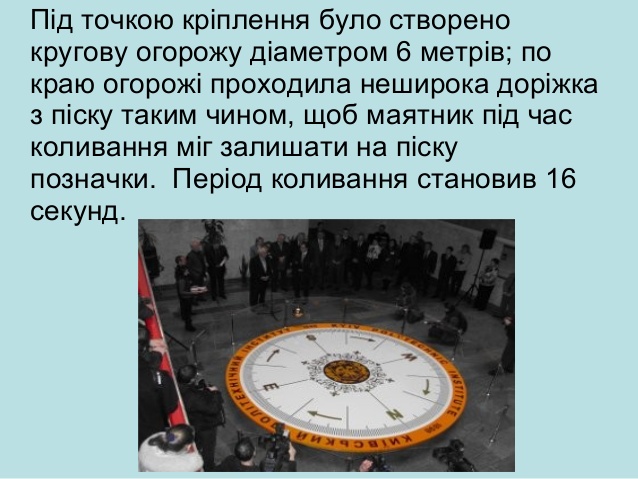 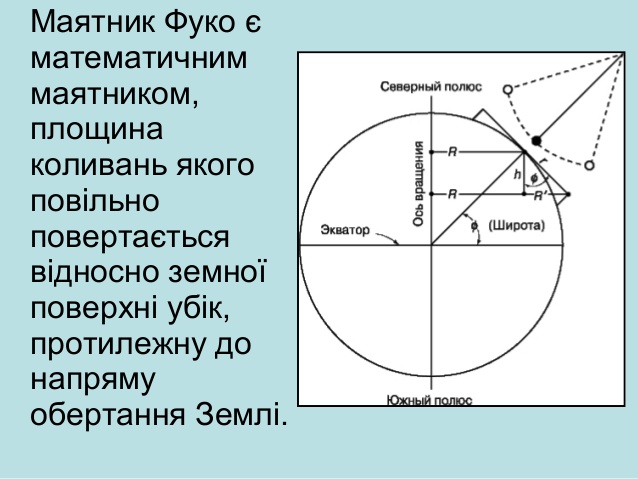 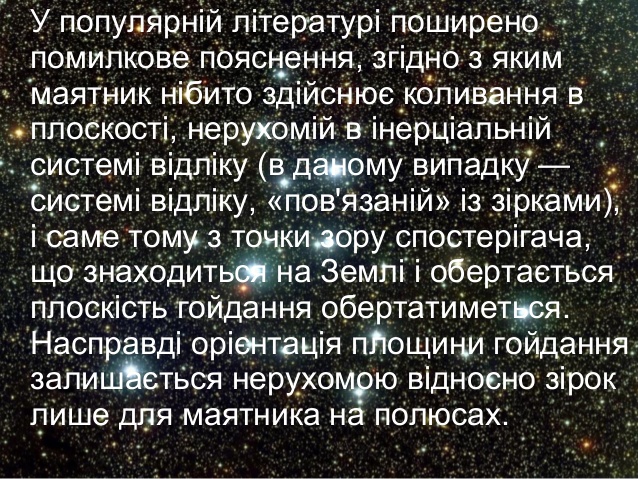 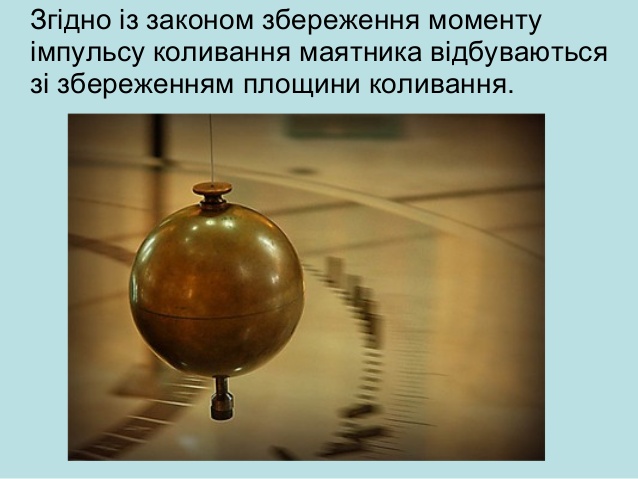 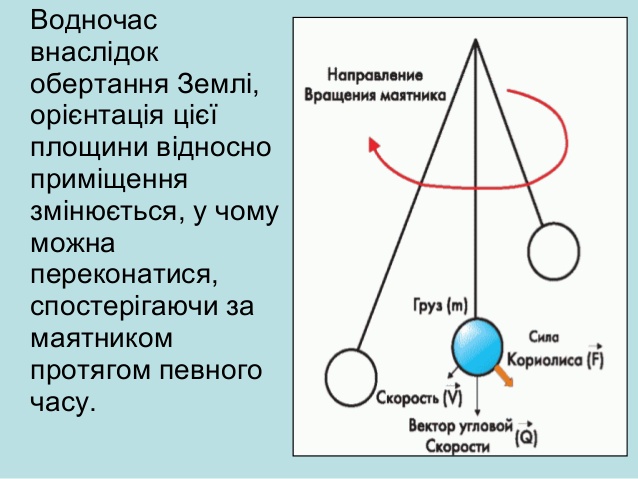 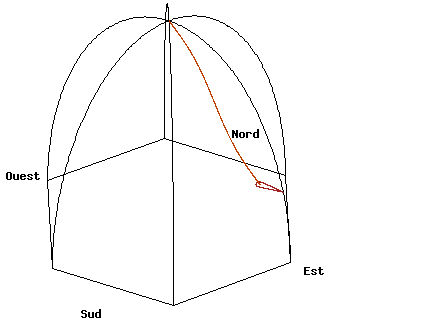 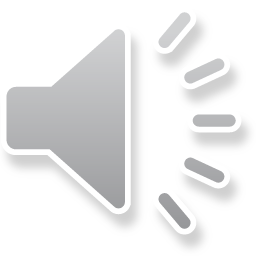 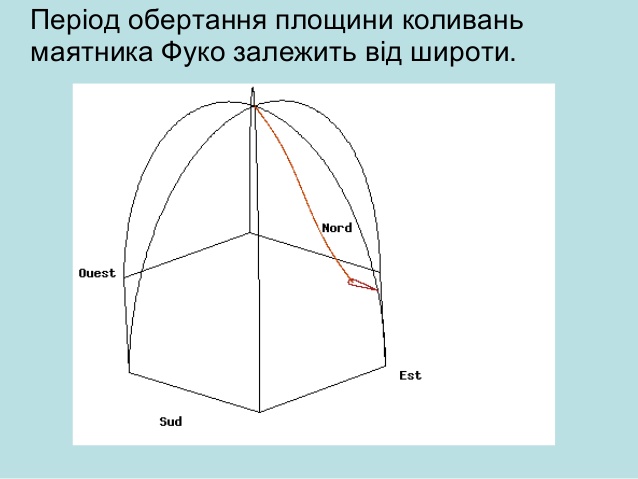 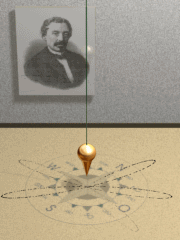 The END